EPICS 7
Kay Kasemir, June 2019
EPICS ‘base’

Records,Device Support,
Channel Access,softIoc
Almost like R3.13 from 1994
EPICS ‘V4’

PVAccess,
softIocPVAStarted ~2010
EPICS 7 =
+
Available since Dec. 2017
EPICS 7 ?
Revolutionizes EPICS
Everything is
Easier
Faster
More colorful
Service-oriented
Kills EPICS as you know it
Services replace IOCs
Channel Access clients no longer connect
Breaks yourdevice support
Needs more CPU & Memory
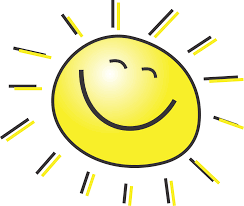 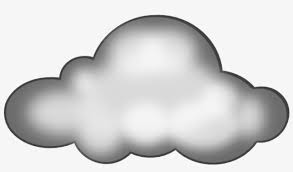 Now What?
Use EPICS as before
No need to change anything
Look at ‘RELEASE.local’ mechanism
Support for 64bit numbers, SMP, locking tweaks
Start to use PV Access
Images
Custom structures
Transition everything to PV Access
.. Once there’s a PVA Gateway,access security, everything “works”
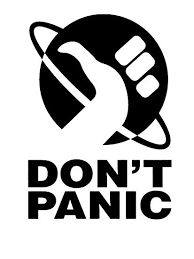 EPICS Base
Records, device support, databases, sequences, … as before
Modules encouraged to use RELEASE.local
XXX/configure/RELEASE
ASYN=/path/to/asyn1-2-3EPICS_BASE=…
XXX/configure/RELEASE
-include $(TOP)/../RELEASE.local
YYY/configure/RELEASE
-include $(TOP)/../RELEASE.local
YYY/configure/RELEASE
AUTOSAVE=/path/to/auto1-2-3EPICS_BASE=…
RELEASE.local
ASYN=/path/to/asyn1-2-3AUTOSAVE=/path/to/auto1-2-3…EPICS_BASE=…
RELEASE.local in Training Setup
cd ~/epics-train/tools
ls –d base* seq* asyn*
cat RELEASE.local
cat seq*/configure/RELEASE
PV Access
How does it differ from Channel Access?
How do I…
… add PVA to an IOC?
… ‘caget’ with PVA?
… use PVA in UI tools (Operator Displays, ..)?
Area Detector: Any advantage using PVA?
Custom Data: Any advantage using PVA?
Some Python Examples
History
Channel Access
Since beginning of EPICS
DBR_*: Numbers, enums, string, scalar and array, with time, alarm, limits
Still fully supported

PV Access
Started as “EPICS V4” development
PV Data: Arbitrary structures
Since EPICS 7 (Dec. 2017) included in EPICS base
Review Channel Access
cd ~/epics-train/examples/first_stepscat first.dbsoftIoc –m S=training –d first.db

echo $EPICS_CA_ADDR_LISTcaget training:randomcamonitor training:random
cainfo training:randomcaget –hcaget –d DBR_CTRL_DOUBLE training:random
cainfo training:random.SCANcaget –d DBR_CTRL_ENUM training:random.SCAN
Wants to read "PS1:Voltage"
Has PV "PS1:Voltage"
How Clients find Channels
Client
Client
Client
Client
Client
Client
Channel Access
IOC
IOC
IOC
IOC
Meter
Power Supply
Camera
10
Important Environment Variables
EPICS_CA_ADDR_LIST
Determines where to search
Is a list (separated by spaces)
“123.45.1.255 123.45.2.14 123.45.2.108”
Default is broadcast addresses of all interfaces on the host
Works when servers are on same subnet as Clients
Broadcast address
Goes to all servers on a subnet
Example: 123.45.1.255 
Use `ifconfig –a` on UNIX to find it
EPICS_CA_AUTO_ADDR_LIST
YES: Include default addresses above in searches
NO: Do not search on default addresses
If you set EPICS_CA_ADDR_LIST, usually set this to NO
11
Channel Properties
Each channel comes with properties:
Value
of type string or double or int or …
Scalar or array
Time stamp
Up to nanosecond precision
Severity code
OK, MINOR, MAJOR, or INVALID
Status code to qualify the severity
OK,  READ error, WRITE error, at HIGH limit, … 
units, suggested display range, control limits, alarm limits.
12
Client interface to properties
The available properties are fixed.
One cannot add a new 'color' property.
The request types are fixed.
"DBR_…" types.
Available:
Just value.
Value with status and severity.
Value with status, severity and time stamp.
Almost Everything: Value, units, status, limits, … but time
Not available:
Custom combinations like value, precision, units.
See `caget –h`
13
Example: AI record "fred"
PV "fred" or "fred.VAL"
value property of channel 	= VAL field of record.
Type double, one element (scalar).
time property 			= TIME field
status 				= STAT
Severity		 		= SEVR
units 				= EGU
Precision				= PREC
display limit low, high		= LOPR, HOPR
control limit low, high		= LOPR, HOPR
alarm limits 			= LOLO, LOW, HIGH, HIHI

Makes a lot of sense.
GUI can display the value together with units, formatted according to the precision, as e.g. "12.37 volts”.
14
Example: AI record "fred"
PV "fred.SCAN"
value property of channel = SCAN field of record.
Type enumerated, values: "Passive", "1 second", ...
time property 		= TIME field?
status 			= STAT?
Severity		 	= SEVR?
control limit low, high	= 0, ??
15
How is PV Access different?
cd epics-train/examplescat first.dbsoftIocPVA –m S=training –d first.db
echo $EPICS_PVA_ADDR_LISTpvget training:randompvmonitor training:randompvget –m training:random
pvinfo training:randompvinfo training:random.SCAN
Channel Access         vs.            PV Access
Similar command line tools:
﻿start_iocExample

cainfo training:ai1

caget training:ai1

camonitor training:ai1

caget –d CTRL_DOUBLE training:ai

caget training:ai1.SCAN
pvinfo training:ai1

pvget training:ai1
pvmonitor training:aipvget –m training:ai1
pvget –v -r 'field()' training:ai1

pvget training:ai1.SCAN
PV Access
Fundamentally similar to Channel Access
Name search via UDP
Connection for data transfer via TCP
EPICS_PVA_ADDR_LIST, EPICS_PVA_AUTO_ADDR_LIST

Get, put, monitor
Plus ‘GetPut’, ’PutGet’, ‘RPC’ type operations

Arbitrary PV Data structures instead of DBR_.. types
Arbitrary Data:   Great, but then what?
structure:short    leveldouble   datastring   typetime     stamp…
structure:short    leveldouble   wertstring   typlong     zeit…
structure:double   valueshort    statusshort    severitystring   unitstime     timeStamp…
Which number to show on a user display?
What units?
Is this an alarm?
Time stamp?
structure:short    infodouble   contentstring   metalong     ms…
“Normative Types”
Channel Access
struct  dbr_ctrl_double:short    statusshort    severityshort    precisionchar     units[8]… no timestamp …double   valuestruct  dbr_time_double:short     statusshort     severitytimestamp stampdouble    value 
 
You get what you request(network always transfers complete struct)
PV  Access
epics:nt/NTScalar:double   valueshort    statusshort    severitystring   unitstime     timeStamp…




You get what you request(but network only transfers changes)
Channel Accessvs. PV Access inUI Tools
Getting Started with CSS
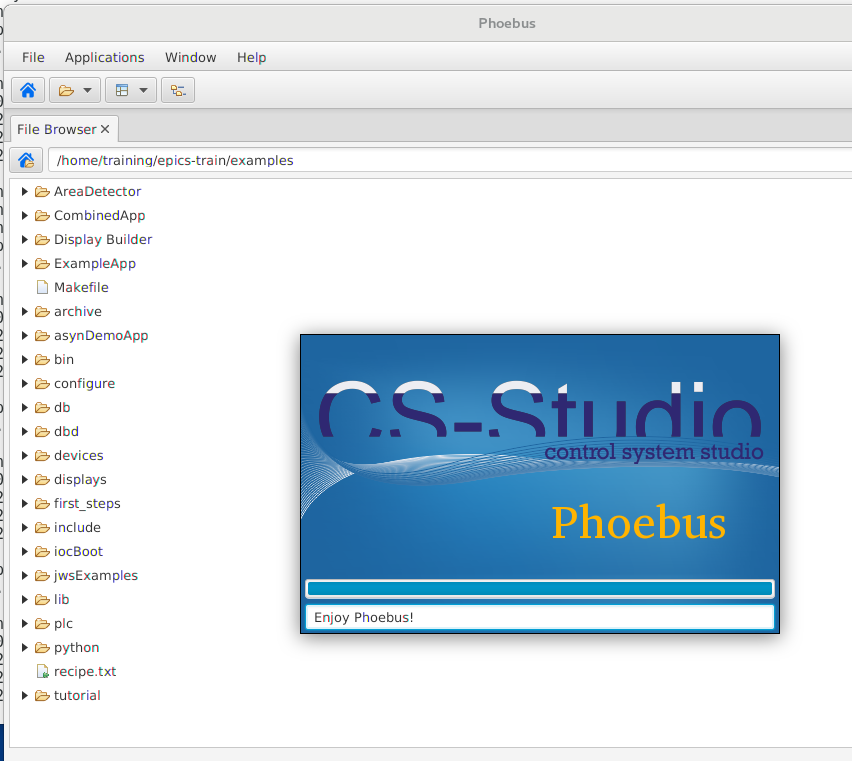 Start `css`
Probe
Open Menu Applications, Display, Probe
Enter PV name “sim://sine”
Open another Probe for “training:random”(or some other PV from your IOC)
Close Probe
Open it again
Note previously used PVsin history as you enter new PV
Right-click on the “Probe” tab, Select “Split Horizontally”, and move one of the probes to new panel.
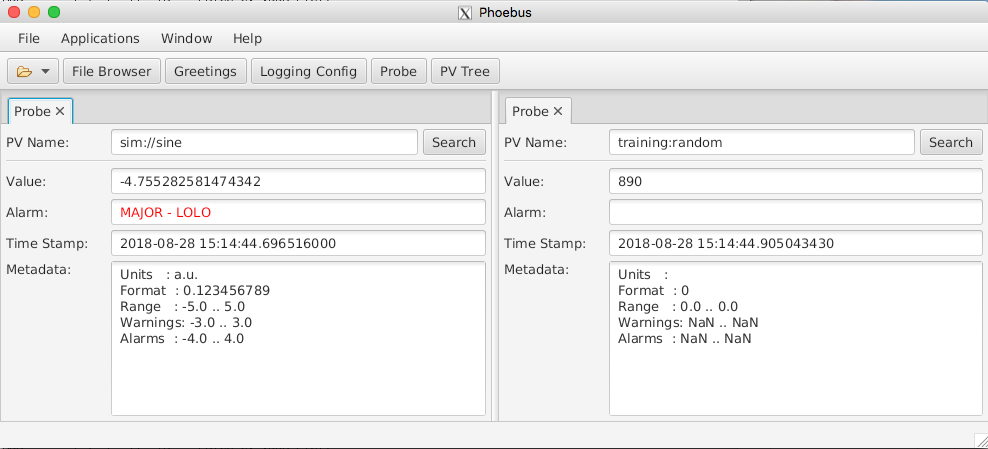 Data Browser
Menu Applications, Display, Data Browser
Right-click on plot, Add PV, “sim://sine”
Wait a little, press Stagger button, then zoom and select a region on the time axis
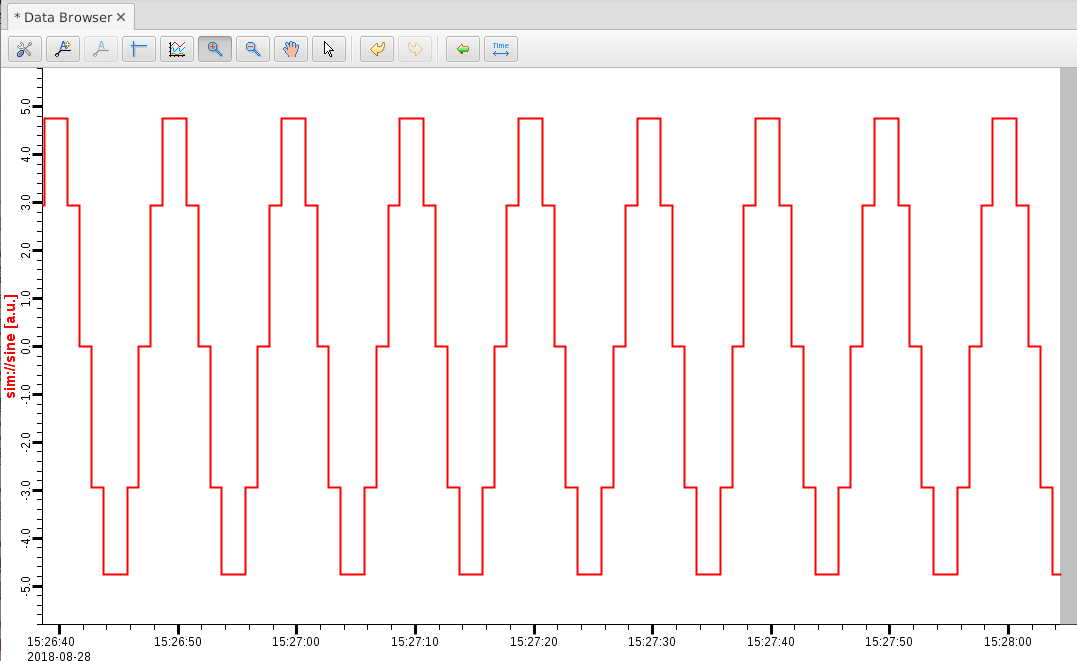 PV Tree
Menu Applications, Display, PV Tree
Enter a PV from an IOC, like “training:random”
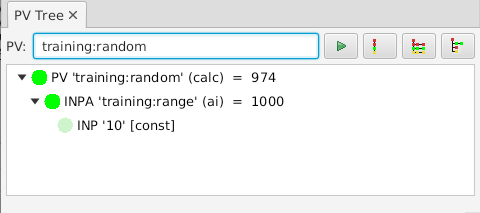 CSS PV Exchange
PV in any CSS Tool Context Menu  Select other PV Tool

Try:
Right-click onitem in PV Tree,selectData Browser
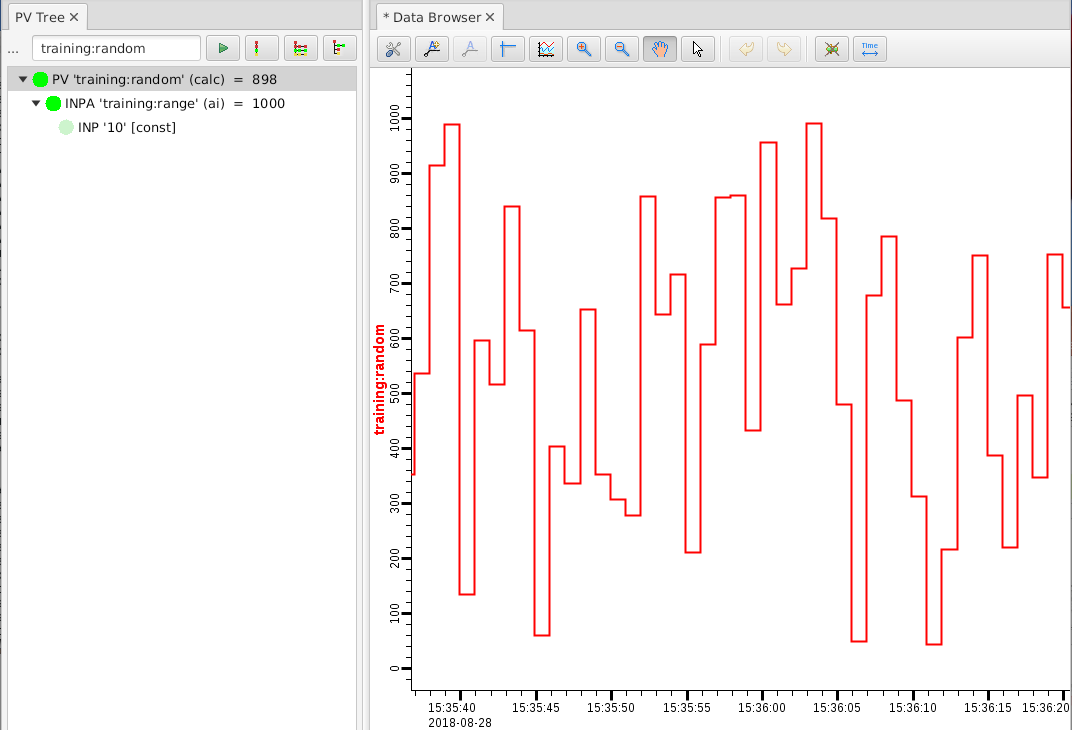 CS-Studio: Use ‘pva://…’
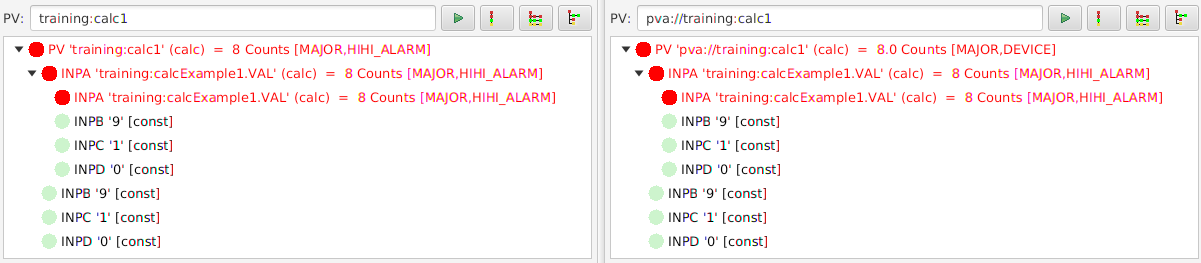 For now, just “pvname” is same as “ca://pvname”.“pva://” selects PV Access.Eventually, that could become the default.
Create New Display
Menu Applications, Display, New Display
Enter a name with .bob file extension
Property PanelEdit properties of selected widgets
Save & Execute the Display
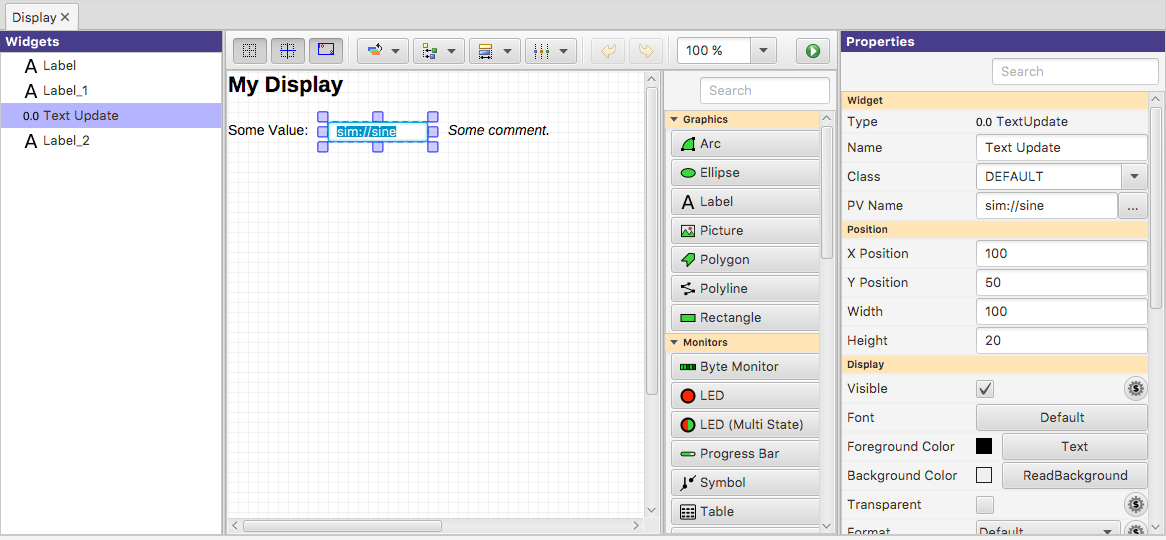 Main Editor Area Select WidgetsMove, resize widgetsCtrl-C, V, X to copy, paste, delete (⌘ on Mac)
Widget PaletteDrag widget into editor

- or -

1) Select Widget Type
2) Draw rectangular area in display
Editing a Display
Selecting Widgets a) Click single widget
b) Ctrl-click to add widget (⌘ on Mac)
c) Drag ‘rubberband’ around widgets
d) Click or Ctrl/ ⌘ click in widget list
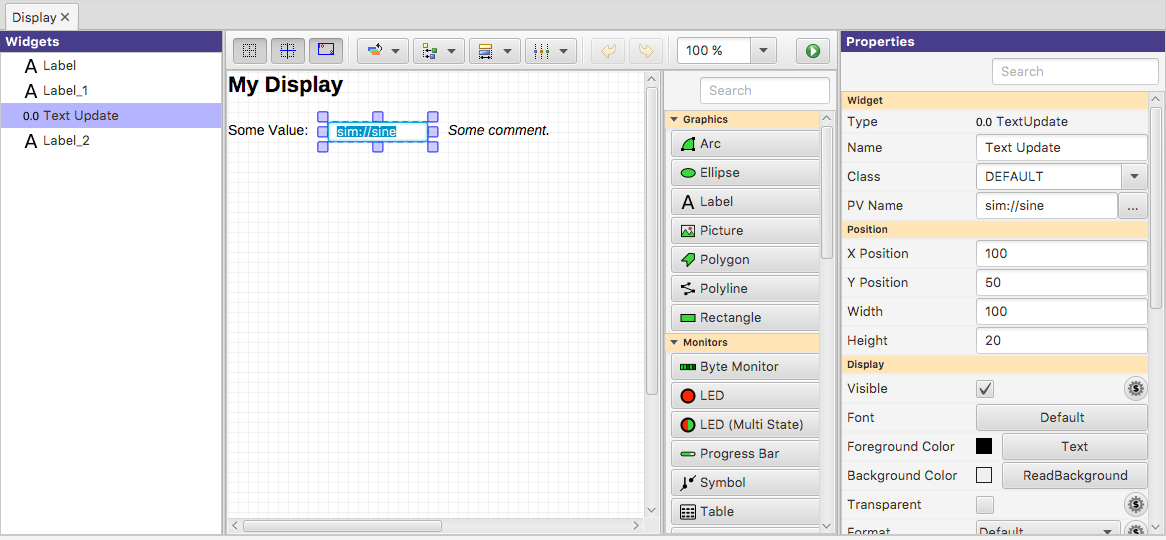 Quick Edit Double-click widget to
a) Edit text of Label
b) Edit PV of widgets that use a PV
Extend the First Display
Drag a “Text Update” from the palette
Enter PV name “sim://ramp(1, 10, 1)”.Note PV name auto-completion popup.


Add “Boolean Button”
PV name “loc://test”
Add “LED”
PV name “loc://test”.Note name in PV History.
Execute the display
Toolbar Button or Context Menu
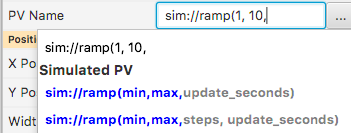 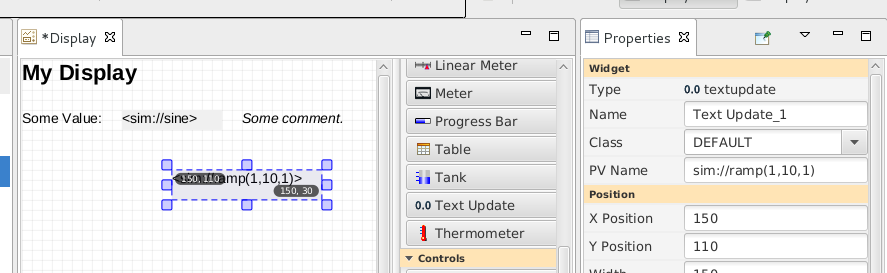 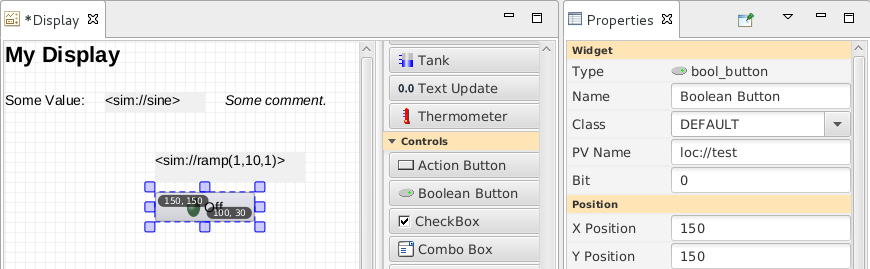 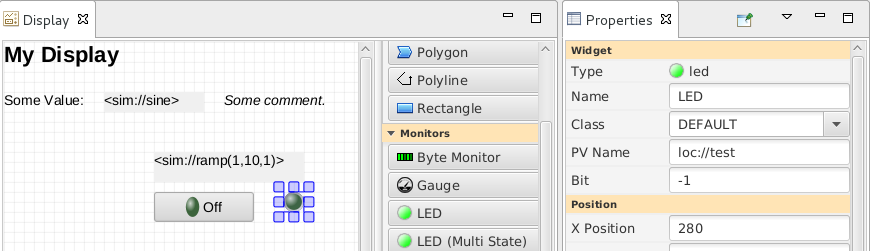 Browse the Display Examples
Training setup: Open /home/training/epics-train/examples/Display Builder/01_main.bob
Fresh CS-Studio Setup: Applications, Display, Examples, Install Example Displays
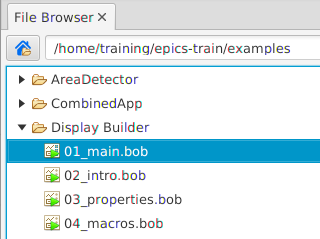 Try all of them..
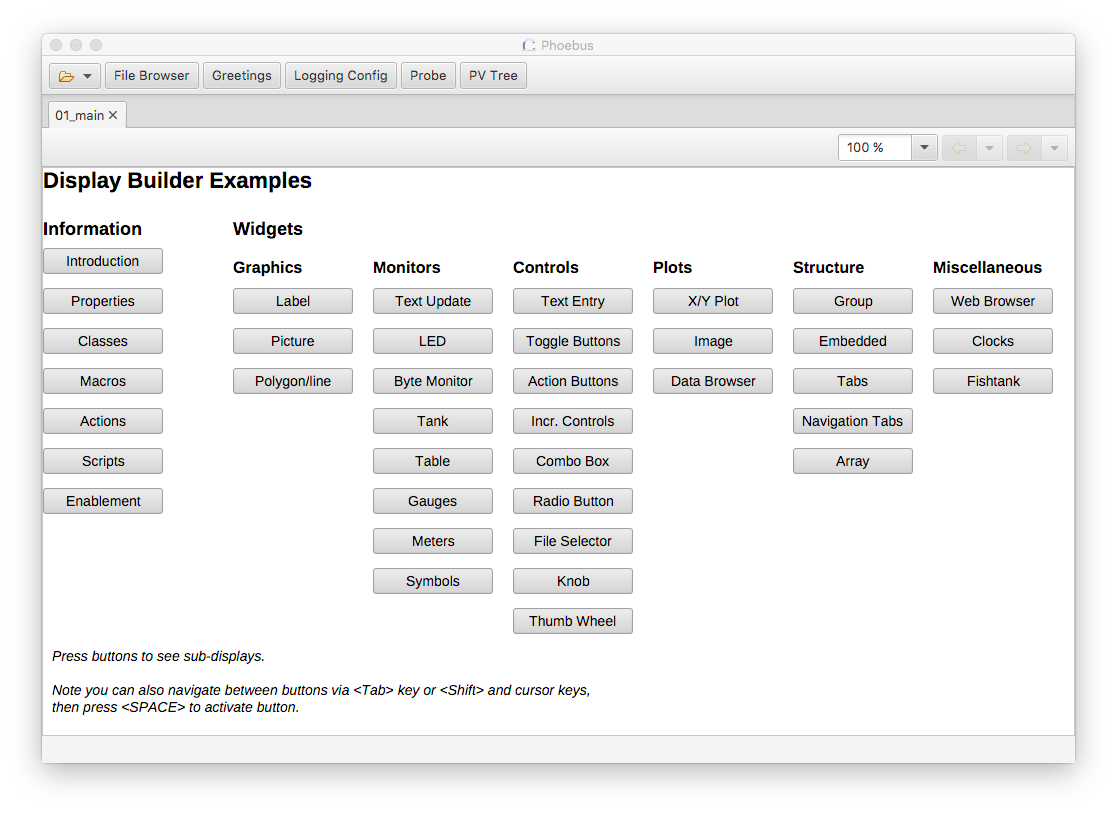 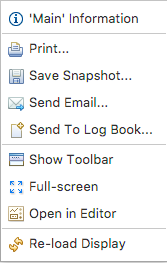 Context Menu:Open in Editor to inspect how it’s done
How is PV Access different? Images!
start_imagedemopvinfo IMAGE# CSS displays/PVA_Image.bob
Area Detector
Disclaimer:
This will only scratch the surface.

EPICS web site has several days of training material if you are serious about using the A.D.
Area Detector
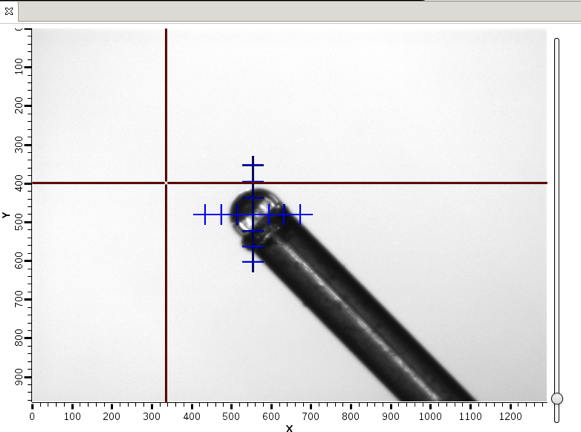 EPICS framework for image manipulation
Detectors/Cameras
Cheap “Web Cam”
$$$ high speed, high res.
Neutron, X-Ray detectors 
Plugins collection
ROI
Transform
ColorConvert
Etc.
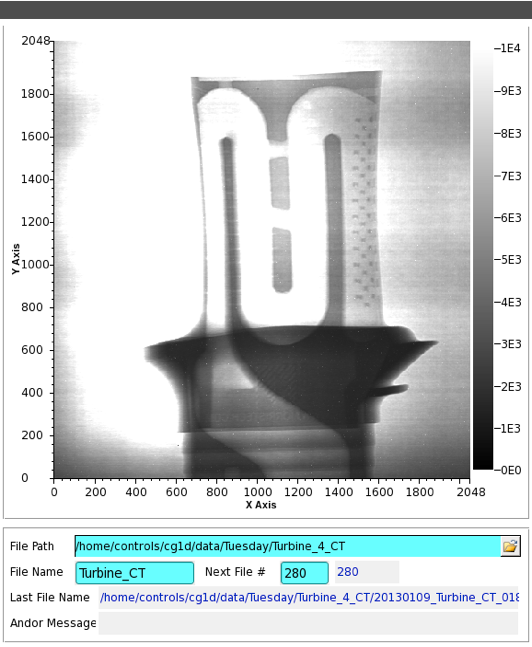 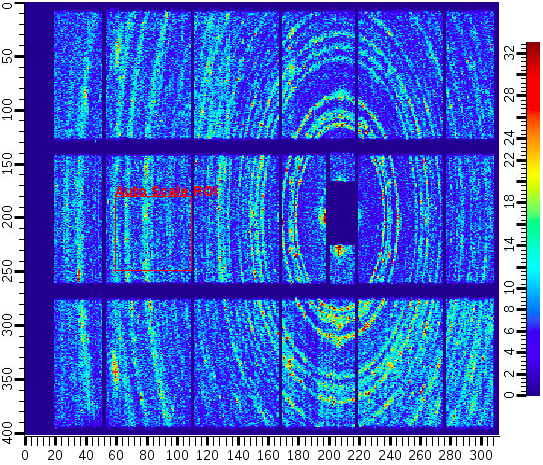 ADSimDetector
Simulated images
cd ~/epics-train/examples/AreaDetector./start_sim_ioc.sh
Open the AreaDetectorDemo.bob
On “Detector” page,“Start” the SIM1 detector


By itself, this creates anArea Detector port “SIM1”.To see it, need to publish via CA or PVA
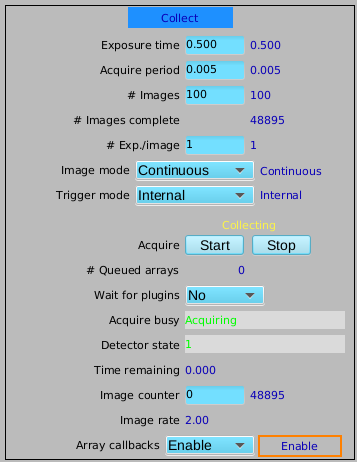 NDPluginStdArrays
Serves image as Channel Access waveform
On Detector,Plugins, All,find NDPluginStdArrays
Port = “SIM1”
Enable

AreaDetectorDemo.bobshows image
PV: 13SIM1:image1:ArrayData
Width x Height: 1024 x 1024
Unsigned
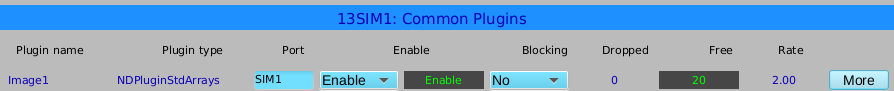 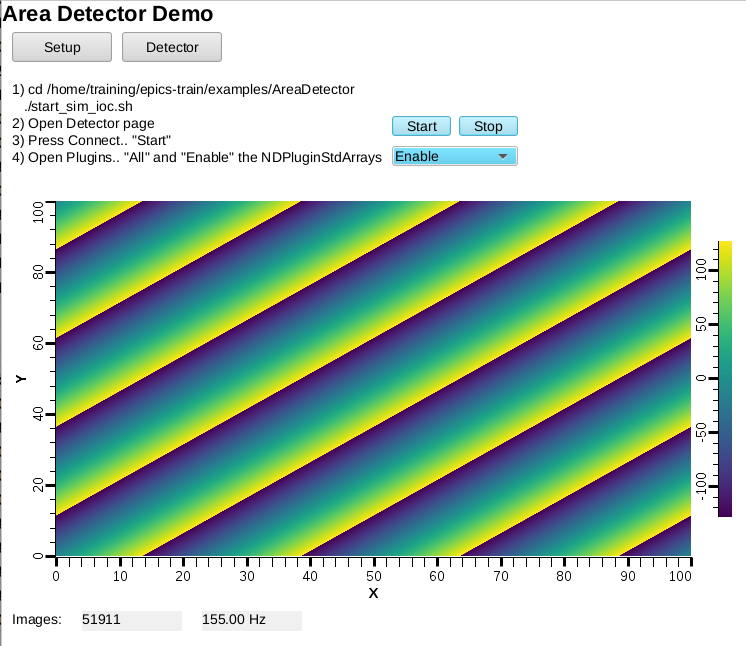 NDPluginOverlay
Adds rectangles, text etc. to image
On Detector, Plugins, All, find NDPluginOverlay “OVER1”
Set its Port to “SIM1”, Enable
Change NDPluginStdArrays’s Port to “OVER1”







Press “More”, select first of the “Individual Overlays”
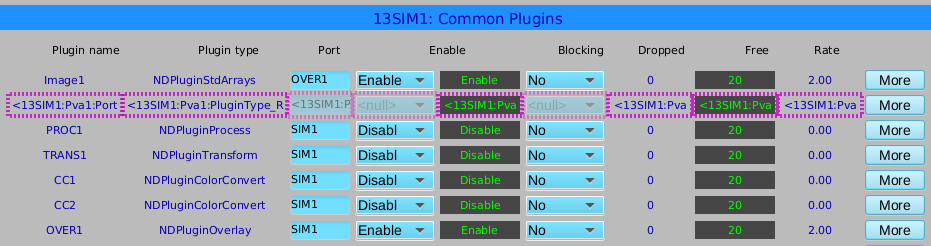 NDPluginOverlay.. Overlay #1
Set Use: Yes, Shape: Rectangle, set X and Y as shown
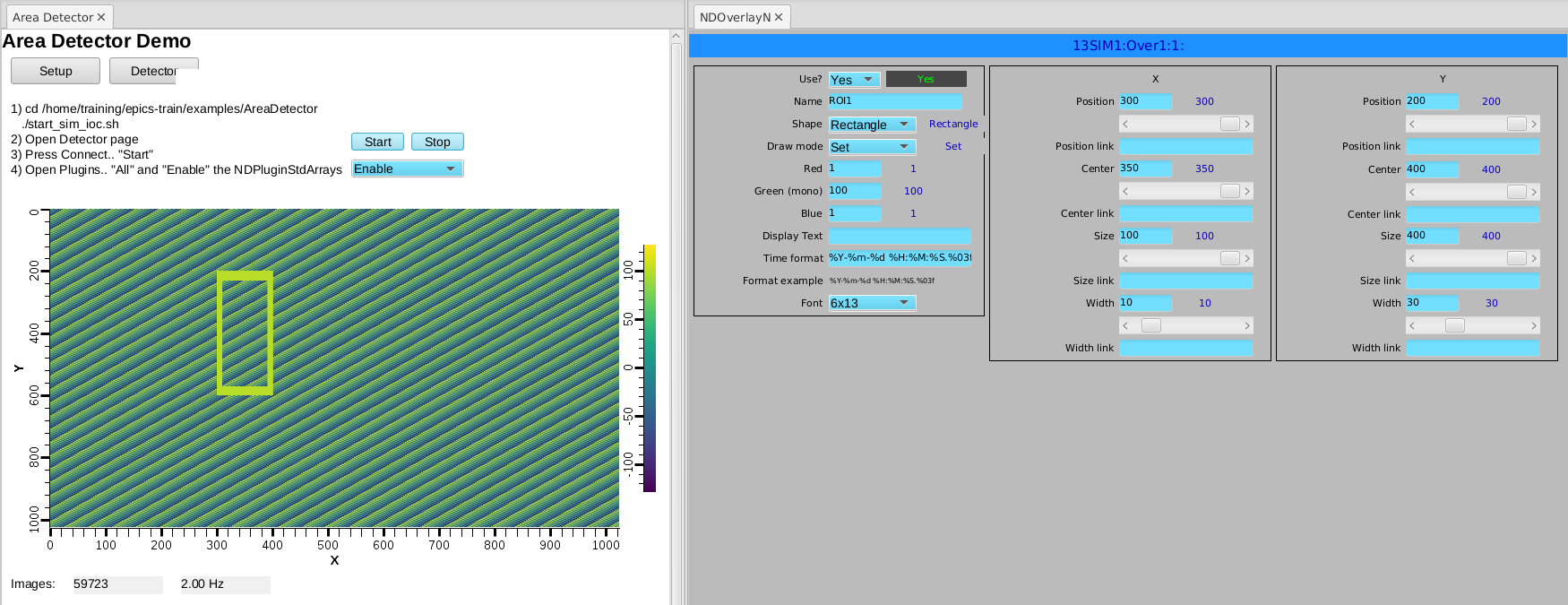 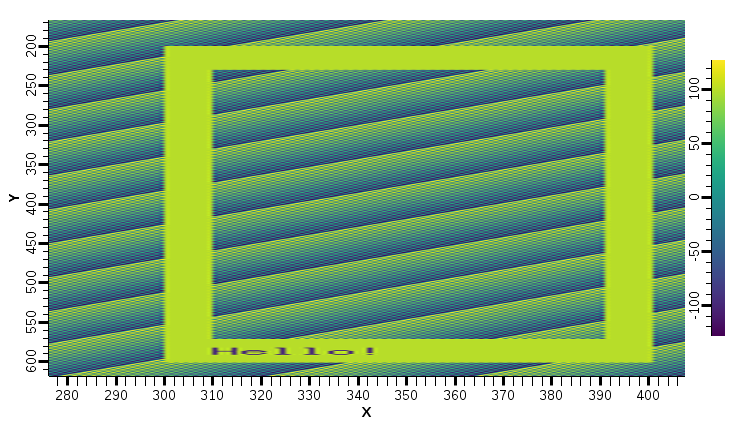 What we did
Area Detector IOC
Image1
Plugins
OVER1
OVER1 offers 8 overlays:
Rectangle
Text “Hello”
…
SIM1
Driver
Many More Plugins…
Process
Background subtraction, clipping, recursive averaging over N images, ..
Saving images in various formats
Adding data from PVs as “Attributes”
PNG, JPEG, TIFF, HDF5, …
Serving NDArray via PVA
For displays: No need to configure size, data type, …
For ADPvAccess Driver: Process data on different hosts
NDPluginPVA – Serve PVA ‘Image’
In Plugins, “PVA1”
Set its Port to “SIM1” or “OVER1”, Enable
PVAccess Tests
pvinfo 13SIM1:Pva1:Image
pvget -r 'dimension' 13SIM1:Pva1:Image

In Display
Use “Image” widget
Set PV
No need to configure data size, data type
NDPluginPVA – Serve PVA ‘Image’
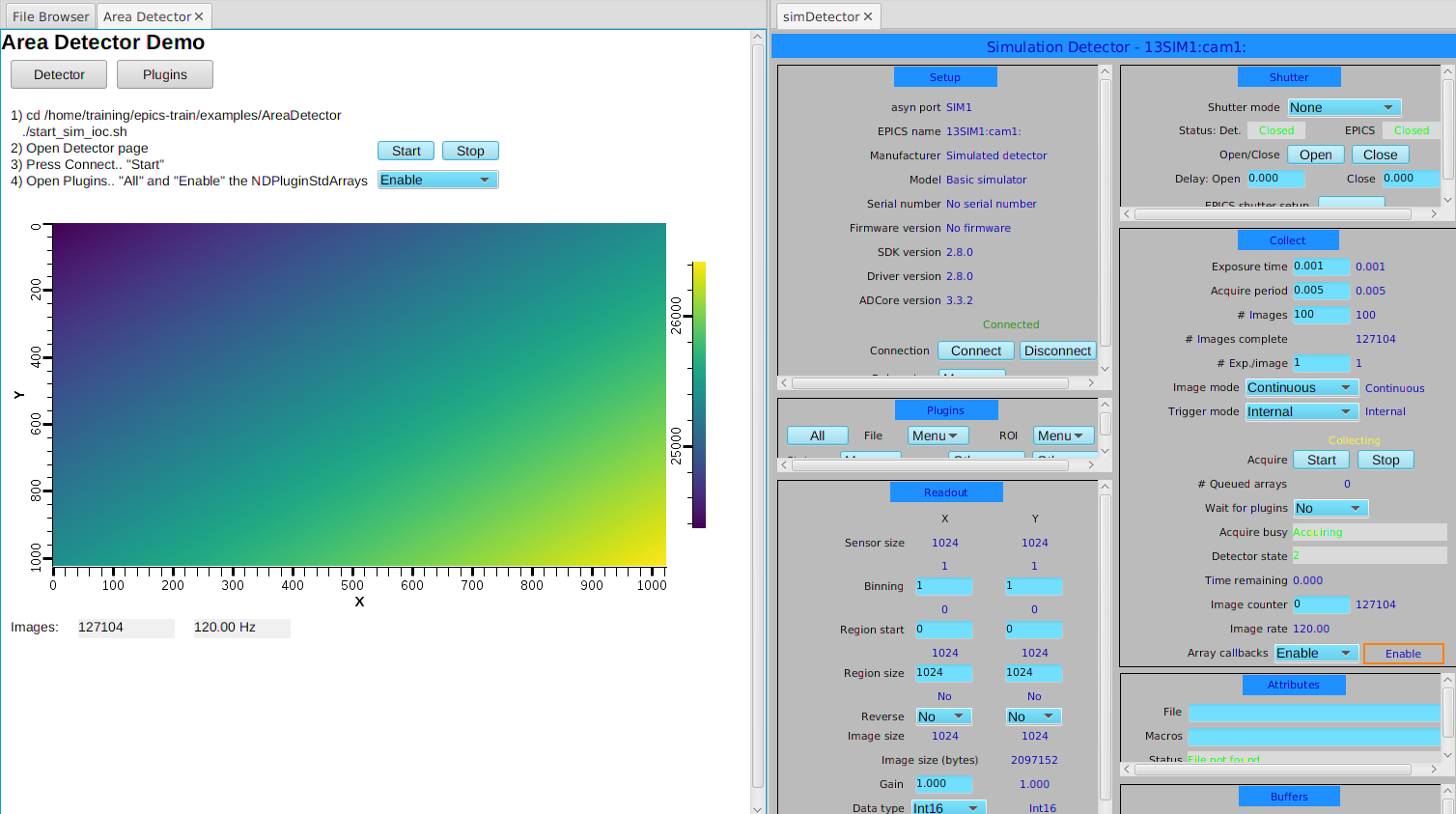 Display adapts to image size
How is PV Access different? Custom Data!
Custom PV Data
SNS Beam Lines started to use this in ~2014
start_neutrondemo
pvinfo neutrons
Allows fetching just what’s needed:
# For detector pixel displaypvget -r 'field(pixel)' neutronspvget –m -r 'field(timeStamp, pixel)' neutrons
# For energy displayspvget –m -r 'field(time_of_flight, pixel)' neutrons
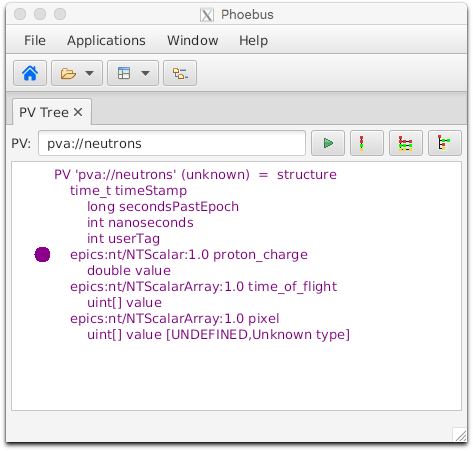 Custom PV Data in CS-Studio
Cannot handle arbitrary structure
pva://neutrons

Can handle fields which arescalar or array
pva://neutrons/proton_charge

pva://neutrons/pixel
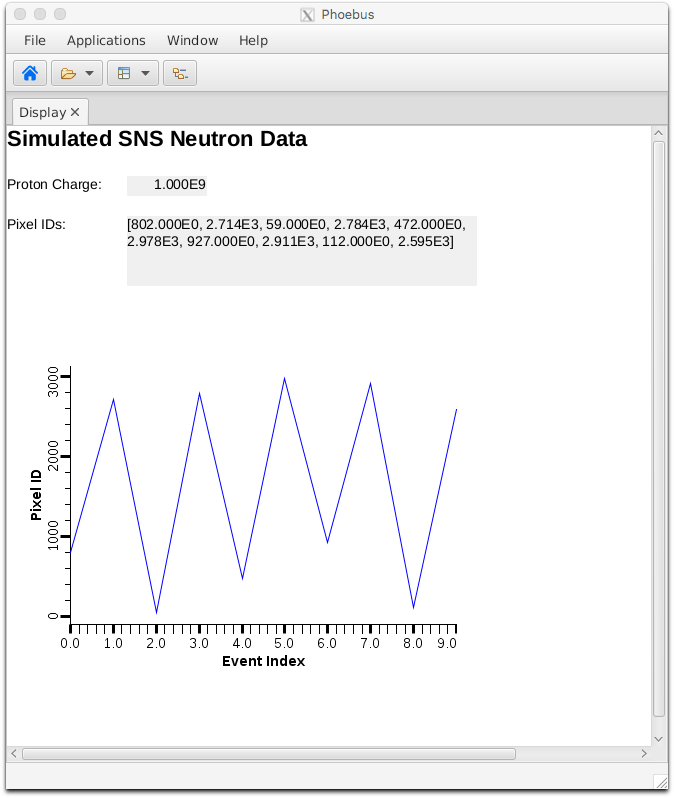 Custom PV Data from IOC Records
`makeBaseApp.pl –t example` includes “group”, see ~/epics-train/examples/ExampleApp/Db/circle.db

Calc records ..:circle:x & ..:circle:y  compute (x, y) coordinate on circle
info() annotations create PV ”training:circle” PV as struct { angle, x, y }

PVA “training:circle” updates atomically
camonitor training:circle:x training:circle:y  separate x, y updatespvget –m training:circle                will always see sqrt(x2+y2)==1

cd ~/epics-train/examples/pythonpython circle.py
Python
PV Access and Python
start_iocExample
Basic ‘get’
cd ~/epics-train/examples/python/
python example1.py

‘monitor’
python example2.py
Custom PV Data in Python Client
Python receives data as dictionary, access to any element

python neutrons.py
Custom PV Data from Python Server
Surprisingly easy:
# Server
python server.py


# Client
pvinfo pair
pvget -m -r "x, y" pair
pv = PvObject({'x': INT, 'y' : INT})
server = PvaServer('pair', pv)

x = 1
while True:
    pv['x'] = x
    pv['y'] = 2*x
    server.update(pv)
    sleep(1)
    x = x + 1
More Examples
Display Builder pva_server_ramp
Python code that serves ‘pva://ramp’ with alarm, prec, timestamp, …

Display Builder table_server
Python code that serves ‘pva://table’ as “NTTable”


Impractical to replace all regular IOCs with python,but useful when custom data is needed
Ongoing Work
PVA Gateway
Access Security
Normative Type details: ‘format’, precision, …
Database: Support PVA links.   field(INP, “pva://other_record”)
EPICS 7
EPICS ‘base’

Records,Device Support,
Channel Access,softIoc
EPICS ‘V4’

PVAccess,
softIocPVA
+
No need to worry about existing R3.x setups
You may start using PVAccess
Images
Custom Data
Good Python support
CS-Studio is one of the early ‘bilingual’ tools